Exascale’s New Frontier: ExaWindExascale Modeling of Complex Fluid Flows in Wind Turbines and Large-Scale Wind Farms
The Science ChallengeWind energy is an important component of U.S. energy production and has tremendous growth potential. Wind turbines are the largest rotating machines in the world, and some measure over 800 feet tall and weigh more than 200 tons. Average turbine blades are 200 feet long and weigh 35 tons and can bend and twist to adapt to changing conditions. According to Department of Energy reports, wind energy provides almost 10% of the nation’s electricity. On average, a newly installed, land-based wind turbine has a capacity of 3 megawatts. That means that a large wind farm with hundreds of wind turbines can generate enough electricity to power millions of homes. Wind energy is a rapidly growing sector in the U.S. due in large part to technological innovations and cost reductions. However, despite tremendous advances, realizing wind energy’s true potential requires radically enhanced tools for modeling these complex multiphysics, multiscale systems. Developing a virtual laboratory based on validated models used to predict airflow is key to optimizing the performance of the current wind turbine fleet and testing new turbine designs.
Why Exascale?Such a virtual laboratory requires the ability to simulate and predict complex airflows, not just around single turbine blades but across entire wind farms. This means calculating turbulent fluid flows in microscopic grid points over myriad surfaces across miles of varying terrains and atmospheric conditions.
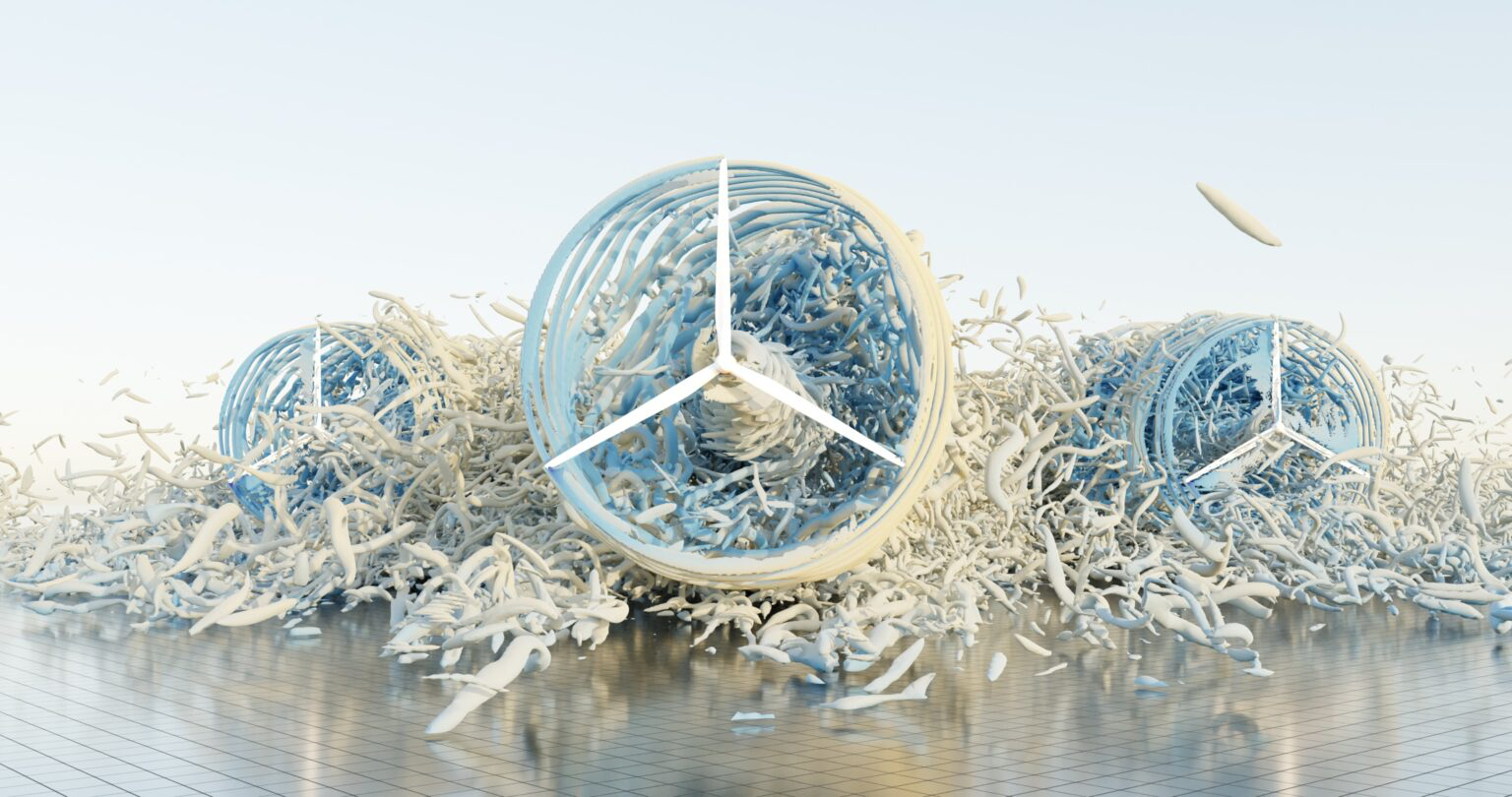 A rendering from an ExaWind simulation of 5-megawatt-class turbines exhibiting the complicated airflow in the system. Credit: Nicholas Brunhart-Lupo/NREL.
“Solving the fluid dynamics of wind farms is a multiscale problem. That means if we want to capture the large wakes that come off these giant turbines, then we have to capture the very small scales where everything starts — the extremely thin layers of air around the blades and the complicated deformations of the blades,” said Michael Sprague, chief wind computational scientist at the National Renewable Energy Laboratory.
Frontier Success
Enter ExaWind, a suite of computational fluid dynamics codes optimized to run on the world’s most powerful exascale supercomputers — machines capable of performing a quintillion, or a billion-billion, calculations per second. The goal of the ExaWind project is to develop predictive simulations of wind farms that contain dozens of megawatt-class turbines spread across 30 square miles. Using the Frontier supercomputer, the ExaWind team performed some of the highest fidelity wind energy simulations to date. Scaling up the codes used on previous leadership-class supercomputers to leverage Frontier’s AMD Instinct MI250X GPU accelerators, the team ran simulations using approximately 4,000 of Frontier’s 9,408 nodes, doing so with remarkable efficiency.
[Speaker Notes: In 2016, the Department of Energy’s (DOE’s) Exascale Computing Project (ECP) set out to prepare advanced software for the arrival of exascale-class supercomputers capable of 1 quintillion or more calculations per second. That meant rethinking, reinventing and optimizing dozens of scientific applications and software tools to leverage exascale’s thousand-fold increase in computing power. That time is now as the first DOE exascale supercomputer — the Oak Ridge Leadership Computing Facility’s (OLCF’s) Frontier — opens to users around the world. “Exascale’s New Frontier” explores the applications and software technology that will expedite scientific discoveries in the exascale era.]